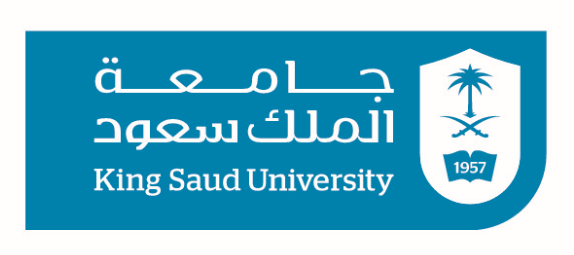 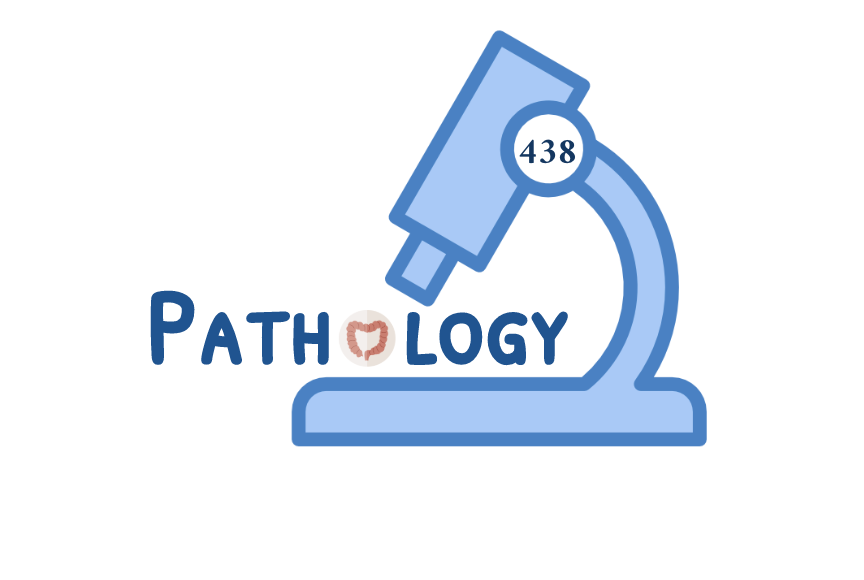 Case scenario
Mechanisms Of Malabsorption and Diarrhea
objectives
Understand that the malabsorption is caused by either abnormal digestion or small intestinal mucosal disease.
Know that malabsorption can affect many organ systems 
(alimentary tract, hematopoietic system, musculoskeletal system, endocrine system, epidermis, nervous system).
Know the pathogenesis, clinical features, pathology (gross and microscopic features) and complications (T-cell lymphoma and GI tract carcinoma) of celiac disease.
Know the cause and types of Lactose intolerance.
Define diarrhea.
Understand the four categories of diarrheal diseases, and list the major causes in each category.
List the causes of chronic diarrhea.
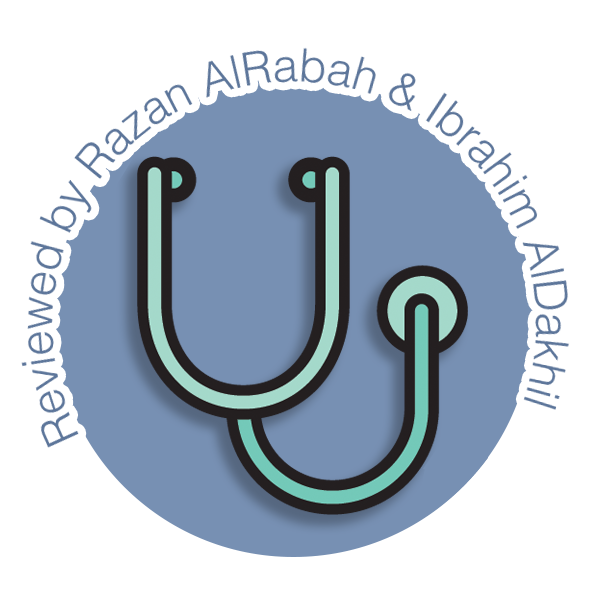 Editing File
Malabsorption Syndrome
Malabsorption syndrome
It is the inability of intestine to absorb nutrients adequately into the bloodstream. Such impairment can be of single or multiple nutrients depending on the abnormality. (Single: Lactose intolerance, Multiple: Celiac disease)
Pathophysiology Of Malabsorption Syndrome:
The malabsorption syndrome is caused either by inadequate digestion or small intestine abnormalities.
1
Inadequate digestion
Stomach
Postgastrectomy¹: less stomach tissue (surface area) to digest food.
Zollinger Ellison syndrome.
Pancreas 
Deficiency of pancreatic lipase.
Chronic pancreatitis.
Cystic fibrosis: pancreatic juices become thick and enzymes can’t reach the intestine.
Pancreatic resection.
Bile
Obstructive jaundice: obstruction of the bile duct
Terminal ileal resection²
2
Small intestine abnormalities
Mucosa
Celiac disease
Tropical Sprue injury to enterocytes and villi by microbial insult. After visiting a tropical area
Whipple’s disease gram positive infection
Giardiasis protozoan infection
Inadequate small intestine 
Intestinal resection
Crohn's disease. Autoimmune transmural inflammatory disease
Lymphatic obstruction
Intestinal lymphangiectasia
Malignant Lymphoma
‹#›
1- surgical removal of a part or the whole of the stomach.
2- site of reabsorption of bile
Malabsorption Syndrome
Clinical features of malabsorption syndrome:
Steatorrhea: increased fecal excretion of fat; soft, yellowish, greasy stools Which causes systemic effects of deficiency of vitamins (Fat soluble), minerals, protein and carbohydrates.					
Growth retardation, failure to thrive¹ in children.				
Weight loss and anorexia despite increased oral intake of nutrients.
Abdominal distension and borborygmi (increased bowel sounds)
Deficiency of B12, folic acid and iron
Deficiency of Vitamin K, Other Coagulation Factors
Deficiency of Protein
Deficiency of Vitamin D, Calcium
Anemia
 (fatigue & weakness)
Muscle wasting
Edema² and Swelling
Muscle cramp
Osteomalacia & Osteoporosis
Bleeding tendencies
1
2
3
4
Clinical features that depend on the deficient nutrients:
Diagnosis of Malabsorption Syndrome
There is no specific test for malabsorption. Investigation is guided by symptoms and signs .
Fecal fat study to diagnose steatorrhoea
Blood tests
Stool studies
Endoscopy : Biopsy of small bowel
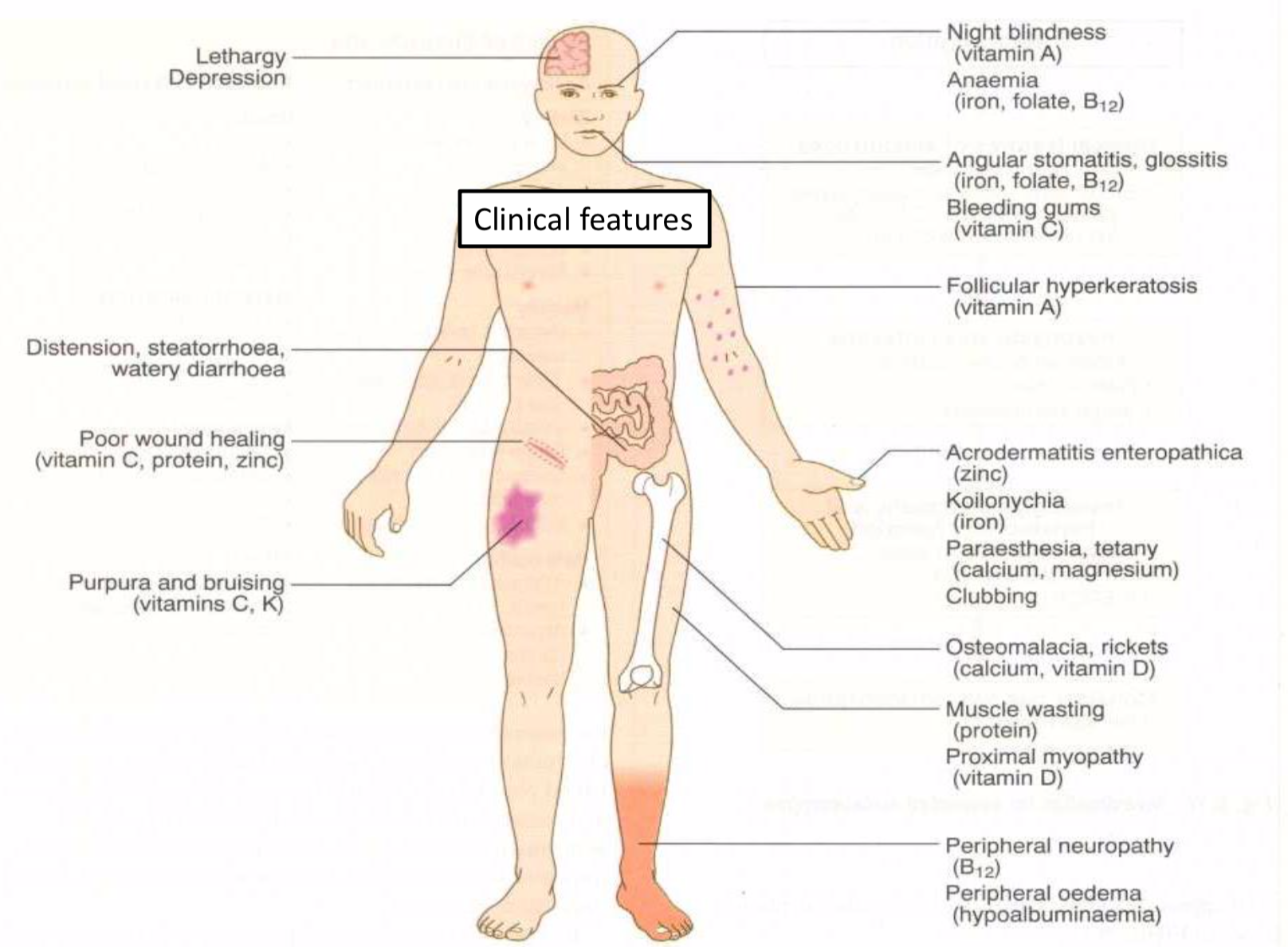 ‹#›
(1)- Grow
(2)-due to hypoalbuminemia
Celiac disease
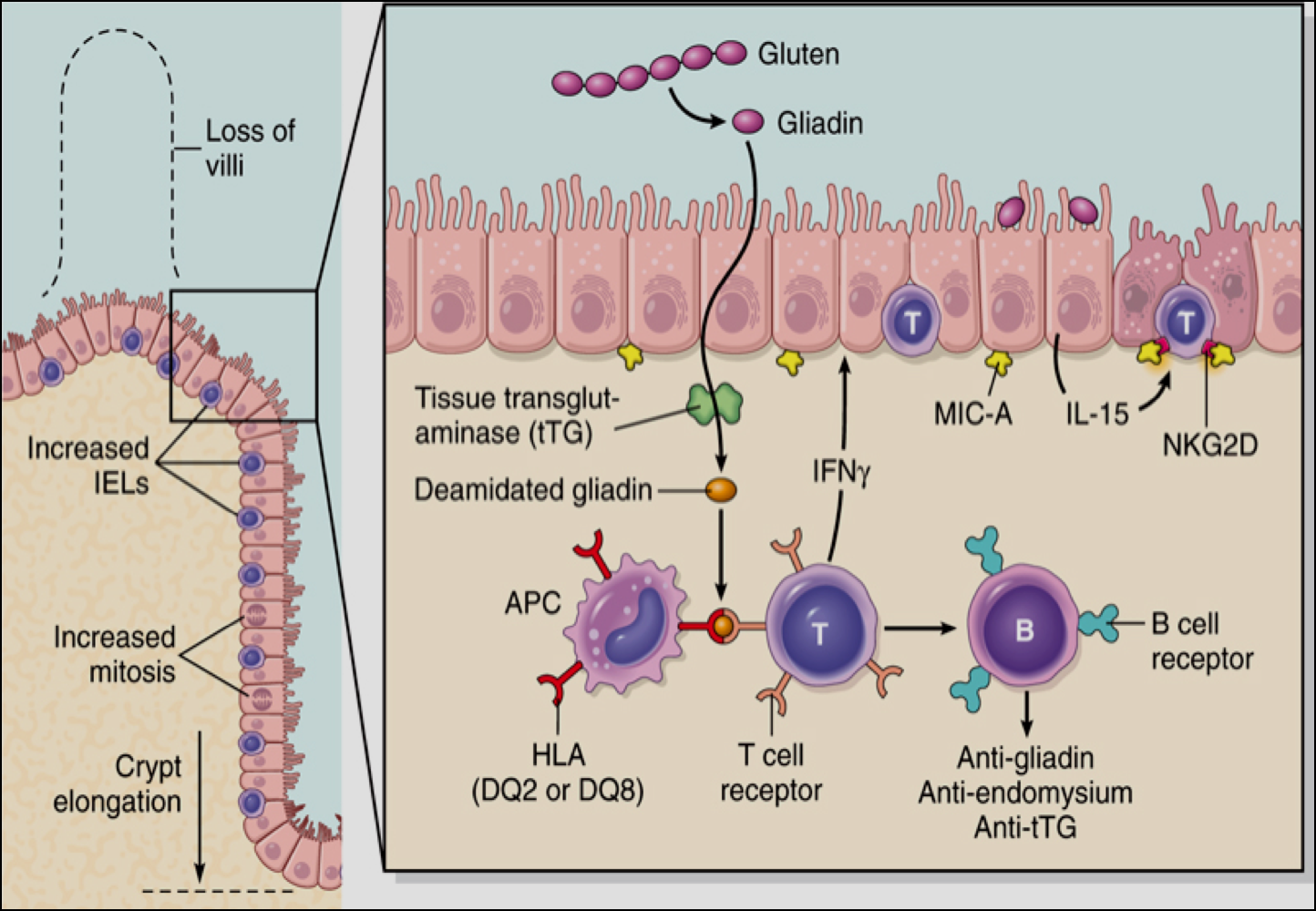 An immune reaction to gliadin1 fraction of the wheat protein gluten
Usually diagnosed in childhood – mid adult. 
Patients have raised antibodies to gluten autoantibodies (Anti-tissue Transglutaminase Antibody)
Highly specific association with class II HLA (DQ2 or DQ8) and, to a lesser extent, DQ8 (haplotype DR-4).
 Clinical features
GI symptoms appear at age 9-24 months.
Symptoms begin at various times after the introduction of foods that contain gluten.

 Age of onset and the type of presentation
Infants and toddlers : GI symptoms and failure to thrive.
Childhood : minor GI symptoms, inadequate rate of weight gain.
Young adults : anemia is the most common form of presentation. 
Adults and elderly : GI symptoms are more prevalent.

 Histological appearance 
Mucosa is flattened with marked villous atrophy.
Intraepithelial lymphocytosis.
Crypt elongation(hyperplasia).
Mainly in duodenum, Tropical sprue affects most of small intestine

 Diagnosis
Clinical documentations of malabsorption.
 Stool : increased fat
 Small intestine biopsy demonstrate villous atrophy. 
Serology is +ve for IgA to tissue transglutaminase or IgG to deamidated gliadin or anti-endomysial antibodies
Improvement of symptom and mucosal histology on gluten withdrawal from diet (wheat, barley, rye, flour)2. (Reversible)

 Complications
Osteopenia 
Osteoporosis 
Infertility in women, short stature, delayed puberty, anemia,
Malignancies,( intestinal T-cell lymphoma )
10 to 15% risk of developing GI lymphoma.
When Gliadin is deamidated it’s able to interact with  HLA complexes on antigen-presenting cells and then be presented by these cells to  CD4+ T cells. These T cells in lamina propria produce cytokines that contribute to the tissue damage and  it’s a characteristic mucosal histopathology. An antibody response follows.
Endoscopy
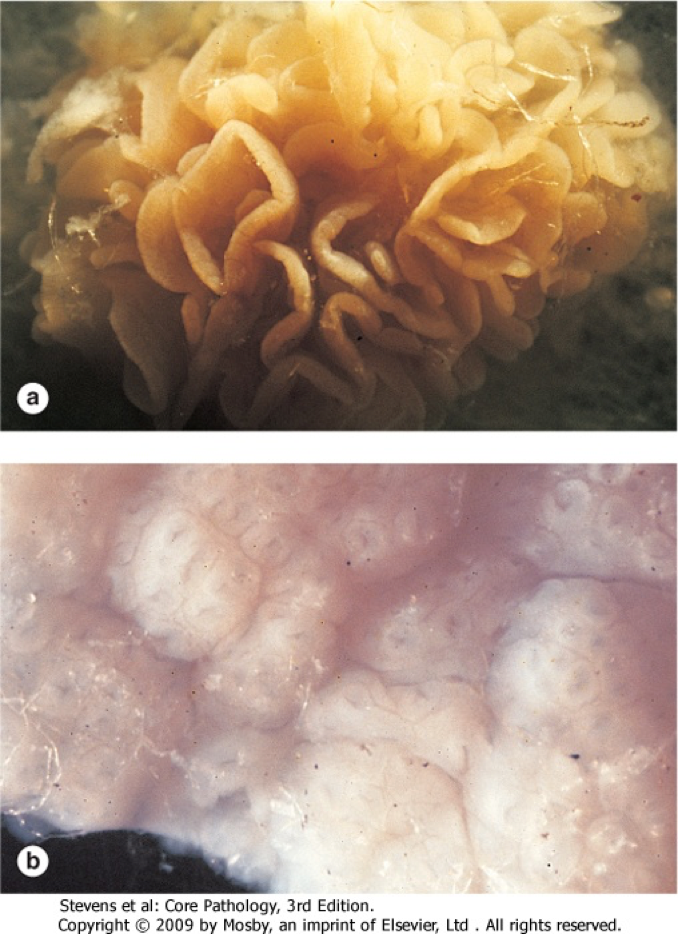 normal
Celiac disease
Microscopy
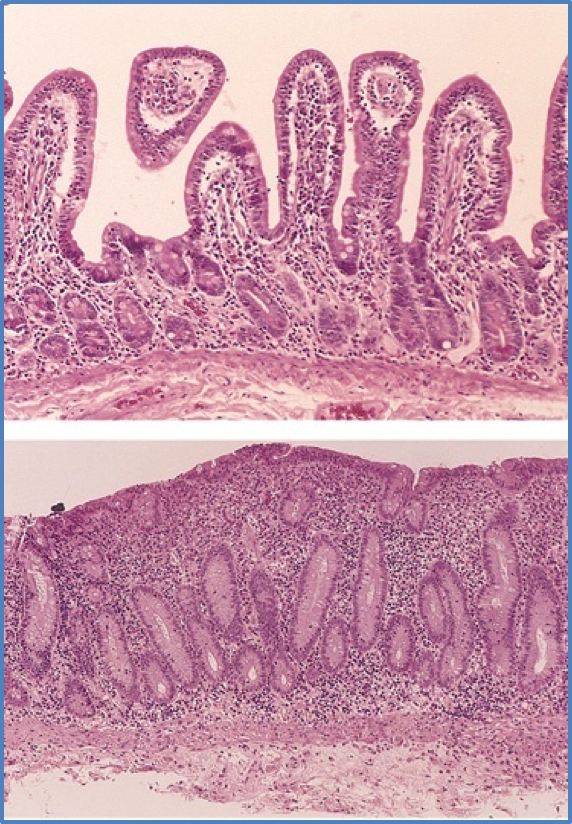 Partial villous atrophy
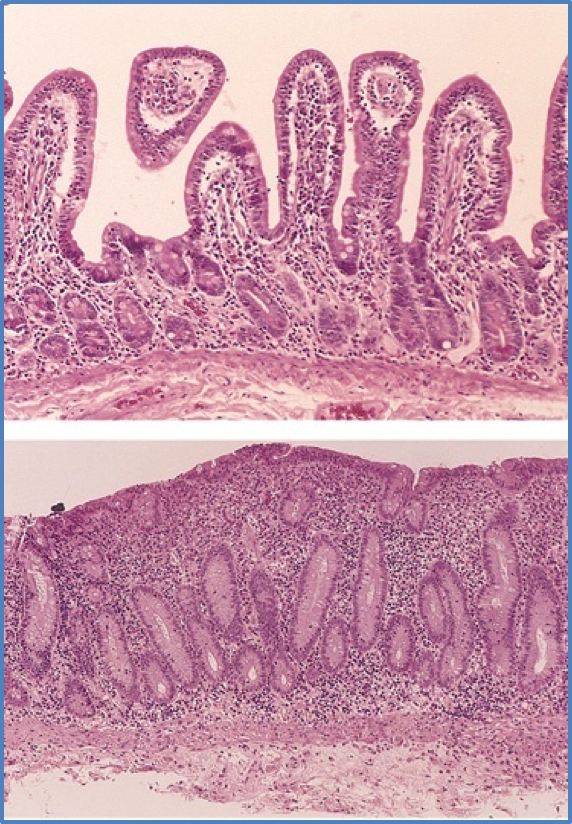 Total villous atrophy
‹#›
1- A 33-amino acid peptide, resistant to degradation by gastric, pancreatic, and small intestinal proteases.
2- wheat, barley, flour Other grains, such as rice and corn flour, do not have such an effect.
Lactose intolerance
Low or absent activity of the enzyme lactase . 
 Pathophysiology :
Lactase
galactose
+
glucose
Lactose
At the brush border of enterocytes
Causes
Inherited lactase deficiency
Acquired lactase deficiency
Congenital lactase deficiency :
Extremely rare 

Childhood-onset and adult-onset lactase deficiency : 
common
Genetically programmed progressive loss of the activity of the small intestinal enzyme lactase.
Transient

Secondary lactase deficiency due to intestinal mucosal injury by an infectious, allergic, or inflammatory process
‹#›
Gastroenteritis: Infectious diarrhea, particularly viral gastroenteritis in younger children, may damage the intestinal mucosa enough to reduce the quantity of the lactase enzyme. (acquired lactase deficiency)
Clinical features of Lactose intolerance: 1 hour to a few after milk ingestion	
Bloating
Abdominal discomfort
Flatulence (Accumilation of gas)
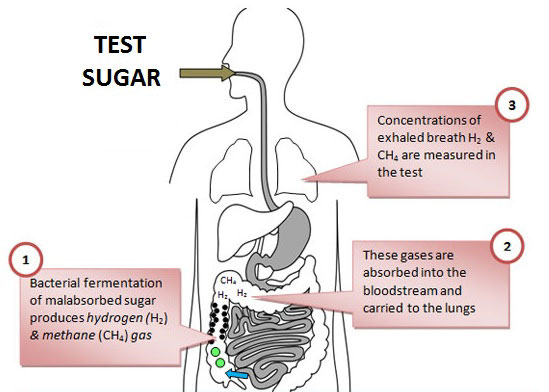 Specific to Lactose intolerance only, so you will not see anemia and hyperplasia in contrast to Celiac disease which is malabsorption of all nutrients.
Diagnosis:
Empirical treatment with a lactose-free diet (3 weeks), which results in resolution of symptoms
Hydrogen breath test
Administer oral dose of lactose.
Since H₂ in the GI can only be produced by bacteria fermenting lactose in the colon.
Unabsorbed lactose that reached the colon will result in increase H₂ production, which is exhaled.
A 3-week trial of a diet that is free of milk and milk products is a satisfactory trial to diagnose lactose intolerance
Diarrhea
Fecal osmolality
Normal fecal fluid values:Osmolality: ~290 mOsm/kg equal to the serum osmolality.Na+:  ~30 mmol/LK+: ~75 mmol/L
Under normal circumstances, the major osmoles are Na+, K+ Cl–, and HCO3–
2
1
3
Stool (fecal) osmotic gap Female’s slides
Stool osmotic gap = Stool osmolality - 2 x (stool Na + stool K)
A calculation to distinguish among different causes of diarrhea.
A normal gap is between 50 and 100 mosm/kg
A low stool osmotic gap <50 mosm/kg → secretory diarrhea.
That secreted sodium and potassium ions make up a greater percentage of the stool osmolality in secretory diarrhea
A high gap >125 mosm/kg → osmotic diarrhea.
Molecules such as unabsorbed carbohydrates are more significant contributors to stool osmolality.
  Diarrhea
3 or more loose or liquid stools per day.
Abnormally high fluid content of stool 200-300 gm/day (more than 250g of stool per day)
The loss of fluids through diarrhea can cause dehydration and electrolyte imbalances. 1
Easy to treat but if untreated, may lead to death especially in children. More than 70% of almost 11 million child deaths every year are attributable to 6 causes: Diarrhea, Malaria, Neonatal infection, Pneumonia, Preterm delivery, Lack of oxygen at birth.
Classification (based on duration)
Fecal Osmotic Gap
290 mosm/kg H2O - 2([Na+] + [K+])
Persistent or subacute
2-4 weeks
Acute
2 weeks
Chronic
4 weeks
‹#›
1-Treatment is mainly IV fluid replacement.
Types of Diarrhea
Female’s slides
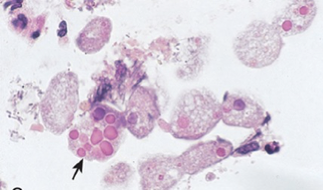 ‹#›
Acute Diarrhea
Causes 
Infections: Approximately 80% of acute diarrheas (viruses, bacteria, helminths, and protozoa). 
Viral gastroenteritis, viral infection of the stomach and the small intestine is the most common cause of acute diarrhea worldwide.
Rotavirus cause of:
Most common cause of Severe childhood diarrhea and diarrhea related deaths worldwide.
40% of hospitalizations from diarrhea in children under 5.
50% of acute diarrhea in infants.
Preformed toxin, enterotoxin, cytoxin or invasive.
Food poisoning. (Preformed enterotoxin, usually caused by staph.)
Drugs: antibiotic, NSAID,  antiacid, bronchodilators, antiarrhythmics.
Others: occlusive colitis, ischemia, toxin (insecticides).
Clinical manifestation
Person become dehydrated with electrolyte disturbance and low bicarbonate in blood.
Mild self limited, need rehydration.
  Antibiotic associated diarrhea 
Diarrhea occurs in 20% of patients receiving broad-spectrum antibiotics; about 20% of these diarrheas are due to Clostridium difficile (it will replace normal flora after treatment and causes 
necrosis and ulcerations)
Leading to pseudomembranous colitis: swelling or inflammation of
the colon due to an overgrowth of Clostridium difficile. 
Evaluatory test
Rotavirus
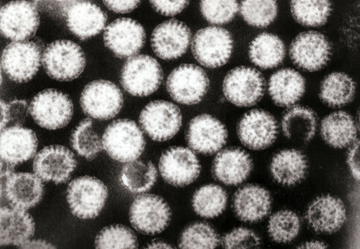 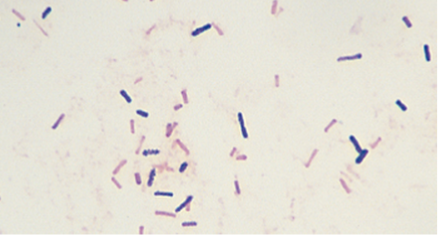 Clostridium species
 Gram-positive rods
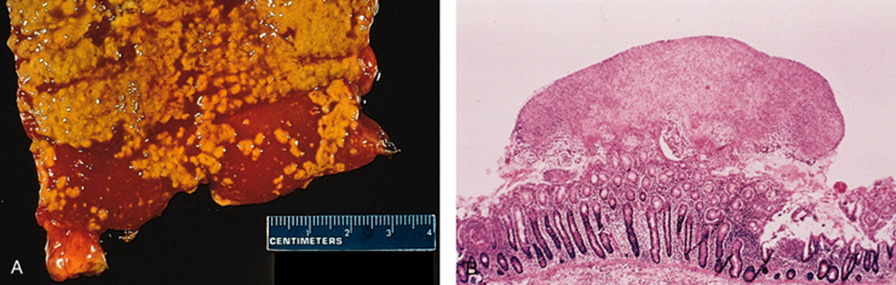 Pseudomembranous colitis
Necrosis and exudate making a membrane with hemorrhagic area, compare to normal pale tissue.
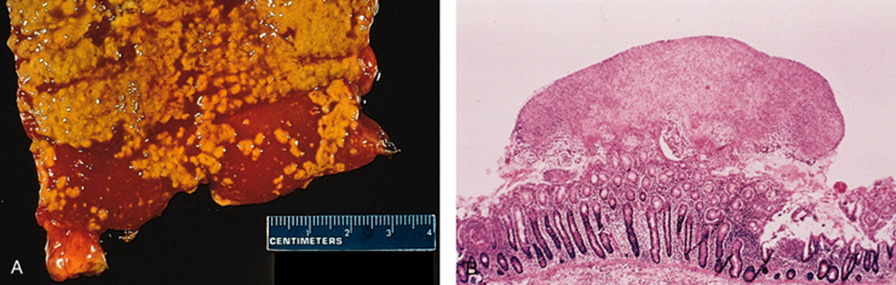 ‹#›
Chronic Diarrhea
Aetiology most of the causes are noninfectious
Infection e.g. Giardia lamblia (Giardiasis) unicellular parasite found 
in the lumen of duodenum causing mechanical barrier not allowing the food 
to be absorbed. AIDS often have chronic infections of their intestines that cause diarrhea. E.g Cryptosporidiosis
Post-infectious Following acute viral, bacterial or parasitic
 infections
Malabsorption
Inflammatory bowel disease (IBD)
Endocrine diseases e.g. carcinoid, gastrinoma
Colon cancer
Irritable bowel syndrome
Parasitic and protozoal infections affect over half of the world’s 
population on a chronic or recurrent basis.
Complications
Giardia lamblia
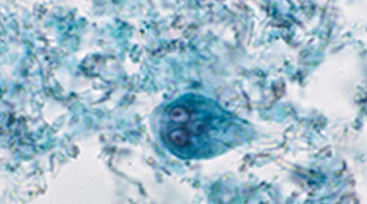 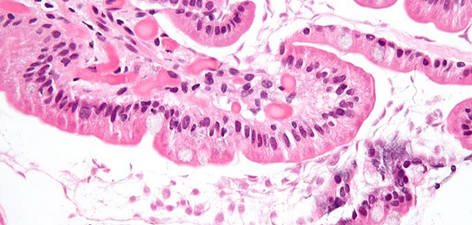 Cryptosporidiosis in AIDS
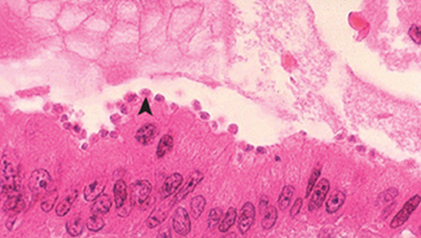 Low Sodium bicarbonate in blood→ Metabolic acidosis
If persistent will→ malnutrition
Fluid loss → Dehydration
Electrolytes loss → Electrolytes imbalance
Evaluatory test
Female’s slides
If malabsorption is +ve do: 
Quantitative stool for fat: 
Best screening test
72-hour collection of stool 
Positive test >7g of fat/24 hours. 
Serum Anti-tissue transglutaminase antibodies.
Anti-endomysial IgA antibodies. 
Antigliadin antibodies to check for celiac disease. 
Duodenal biopsy.
Malabsorption
Signs of dehydration
Early signs
Mature signs
Fatigue
Anxiety 
Irritability 
Depression
Cravings 
Cramps
Headaches
Heartburn 
Joint pain
Back pain 
Migraines
Fibromyalgia 
Constipation
Colitis
‹#›
Summary
‹#›
Summary
Classifications (Duration):
Acute → 2 weeks
Persistant → 2-4 weeks
Chronic → 4 weeks in duration
Aetiology
‹#›
Quiz
Q4: A 30-year-old  woman presents  with 2 days of abdominal cramping and  diarrhea. Her  temperature  is  38°C  (101°F), respirations are 32/minute, and  blood pressure is 100/65 mm Hg. Stool culture shows a toxigenic E.coli infection. Which of the following best  explains the pathogenicity of this organism in this patient?
Destruction of Peyer patches.
Invasion of the mucosa of the colon.
Invasion of the mucosa of the ileum.
Stimulation of acute inflammation in the superficial bowel mucosa.
Stimulation  of  fluid  transport  into  the  lumen  of  the intestine.

Q5: All of the following are causes of acute diarrhea except:
Viral gastroenteritis
Food poisoning
Inflammatory bowel disease
Antibiotic Associated Diarrhea
Q1: Which  one of the following organisms may cause secretory diarrhea ?
Cholera
gonorrhea
s.aureus
l.monocytogenes

Q2: Which of the following is NOT a chronic malabsorptive disorder?
celiac disease
pancreatic insufficiency
Crohn disease
GERD

Q3: A 1-year-old girl is brought to the emergency room by her parents who report that she had a fever and diarrhea for 3 days. The  child’s  temperature  is  38°C  (101°F).  The CBC  shows  a
normal  WBC  count  and  increased  hematocrit.  Which  of  the
following microorganisms is the most likely cause of diarrhea
in this young child?
​​Cytomegalovirus
Rotavirus
Salmonella typhi
Shigella dysenteriae
Yersinia jejuni
1-A,2-D,3-B,4-E,5-C
‹#›
Quiz
Q1: Malabsorption Diagnosis is difficult due to which of the following?

  Different presentation from patient to        another
 Difficult and invasive tests.
Low sensitivity of the tests.
Uncooperative patients.

Q2: Which of the following is diagnostic for celiac disease? 

Increased fat in stool.
Detection of antibodies against gliadin.
Small intestine biopsy with villous atrophy.
Improvement with gluten free diet.

Q3: lactose intolerance may cause which type of diarrhea ?
​​osmotic
secretory
inflammatory
motility related diarrhea


Q4: malabsorption diarrhea is classified as?
Chronic invasive
Acute invasive
Chronic osmotic
Acute osmotic

Q5: Which of the following complications are associated with celiac disease but not other malabsorption
diseases?
Osteoporosis
Short stature
Anemia
Malignancies
Q6: A 4-year-old girl is brought to the physician because her parents noticed that she has been having pale, fatty, foul-smelling stools. The patient is at the 50th percentile for height and 10th percentile for weight. Her symptoms respond dramatically to a gluten-free diet. Which of the following is the most likely diagnosis?

Celiac sprue
Cystic ﬁbrosis of the pancreas
Ménétrier disease
Tropical sprue

Q7: which  of the following is not a step of Celiac pathogenesis?

Gluten is digested into amino acids and peptides including including “Gliadin”  which will  get deamidated by “tTG”
it will  interact with HLA-DQ2/HLA-DQ8 of the antigen presenting cells which will present it to CD4 leading to cytokines release
B-Cell activation leading to  generation of antibodies against tTG , Gliadin and CD8 will enterocytes who expresses surface  MIC-A
all of the above are true
1-A 2-D 3-A 4-C 5-D 6-A 7-D
‹#›
TEAM LEADERS:
Khalid Alkhani & Lama Alzamil
SUBLEADERS: 
Alwaleed Alsaleh & Alhanouf Alhaluli
THIS AMAZING WORK WAS DONE BY:
THIS AMAZING WORK WAS DONE BY:
Alhanouf Alhaluli
Nouf Alburaikan
Sedra Elsirawani
Taiba Alzaid
Omar Alotaibi 
Ahmed Alajlan
Alwaleed alarabi
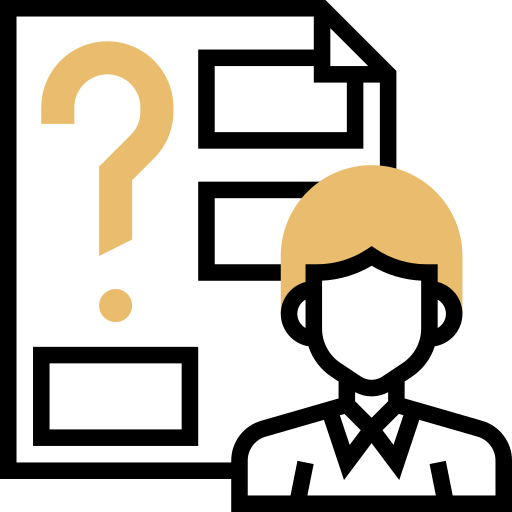 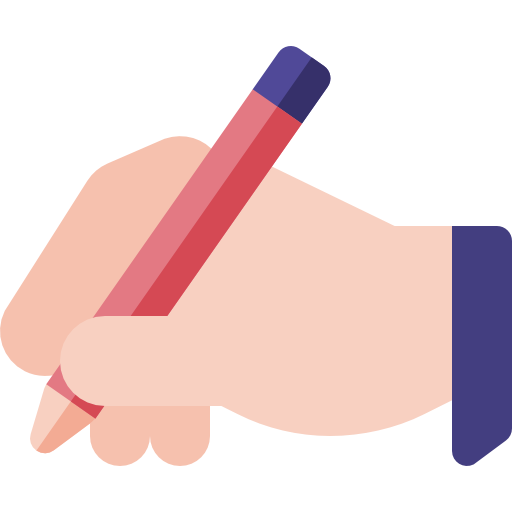 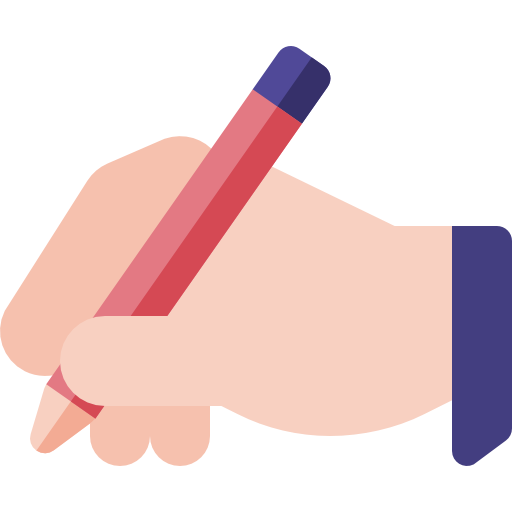 THANK YOU
‹#›